Gm Gg myjZvb(1932-1994)
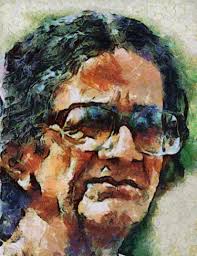 cÖwZfv gvÎB ¯^wkwÿZ| mvavib †jLvcov 5g †kÖbx ch©šÍ Ges AvU© ¯‹z‡ji wWwMª wQj bv Zvi|
‡kL †gvnv¤§` myjZvb 1923 mv‡ji 10 AvM÷ bovBj †Rjvi gvwQgw`qv MÖv‡gi GK `wi`ª cwiev‡i Rb¥MÖnY K‡ib| wcZvi ivLv bvg †kL jvj wgqv| nvmvb kv‡n` †mvnivIqv`©xi ivLv bvg †kL †gvnv¤§` myjZvb cwiwPwZ jvf K‡ib Gm Gg myjZvb bv‡g| `wi`ª wcZvi mšÍvb Gm Gg myjZv‡bi mvaviY †jLvcov cÂg †kÖwY ch©šÍ| Qwe AvuKvi †SuvK Zvi wkïKvj †_‡KB| my‡hvM †c‡jB KvV Kqjv w`‡q Qwe AvuK‡Zb| is †c‡j †Zv K_vB †bB| KvuPv njy` Avi cyuB Mv‡Qi d‡ji im w`‡q Qwe AvuK‡Zb|
mr gv‡qi R¡vjvq Aw¯’i n‡q wZwb evwo †_‡K cvwj‡q KjKvZvq bovB‡ji Rwg`vi ax‡i›`ªbv_ iv‡qi evwo‡Z wM‡q D‡Vb| Zvui evev GB Rwg`v‡ii ivRwg¯¿x wQ‡jb| Rwg`v‡ii †QvU fvB Zvi Qwe AvuKvi †bkv †`‡L we‡jZ †_‡K Zv‡K `ywU eB G‡b †`b Ges e‡jb,
      Ò Zzwg hw` eo wkíx n‡Z PvI †Zvgv‡K AviI eo wkíxi Kv‡Q Qwe AvuKv wkL‡Z n‡e| †Zvgv‡K AvU© ¯‹z‡j fwZ© n‡Z n‡e| fwZ© cixÿvq †Zvgv‡K cvk Ki‡Z n‡e|Ó
Gm Gg myjZvb KjKvZv AvU© K‡j‡R fwZ© cixÿv w`‡jb Ges cÖ_g n‡jb wKš‘ fwZ© n‡Z cvi‡jb bv KviY wZwb †gwUªK cvk wQ‡jb bv| Rwg`v‡ii civg‡k© wZwb wPÎKjvq mgS`vi Ges fwZ© KwgwUi m`m¨ nvmvb kv‡n` †mvnivIqv`x©i wbKU †M‡jb| wZwb Zv‡K AvkÖq †`b Ges Zvi ïcvwi‡k Gm Gg myjZvb  AvU© K‡j‡R fwZ© nb|
Z‡e wZwb AvU© ¯‹z‡ji wWwMÖ bv wb‡qB wbiæ‡Ï‡ki c‡_ cv evovb| ZLb wØZxq wek¦hy‡×i mgq| wZwb Qwe Gu‡K‡Qb Avi Zv BD‡ivc, Av‡gwiKvi ˆmb¨‡`i wbKU cvuuuP-`k UvKvq wewµ K‡i‡Qb, cÖ`k©bx K‡i‡Qb| fvi‡Zi kni †_‡K kn‡i Ny‡i †ewi‡q‡Qb| GB mg‡q AvuKv Qwe¸‡jv wK Ae¯’v n‡q‡Q Zv †KD ej‡Z cv‡i bv|
wkíKg©
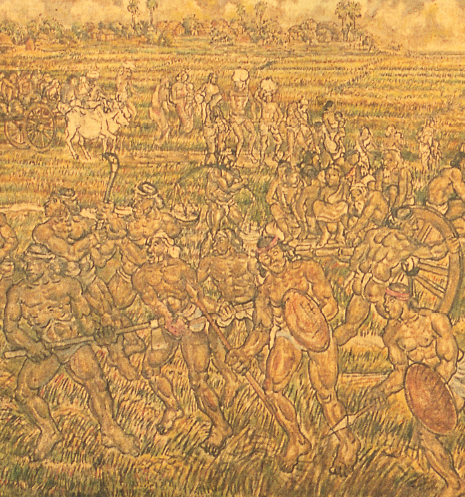 wZwb wQ‡jb feNy‡i,cvw_©e welq m¤ú‡K© D`vmxb, L¨vwZ Ges cÖPvi wegyL| GBme GKw`‡K Zv‡K åvg¨gvY K‡i‡Q, Ab¨w`‡K Zvi cÖ_g w`‡Ki KvR¸‡jv wPiw`‡bi Rb¨ nvwi‡q †M‡Q| GLb Gm Gg myjZvb‡i wPÎKjv ej‡Z mË‡ii `kK †_‡K Kiv KvR‡KB †evSvq|
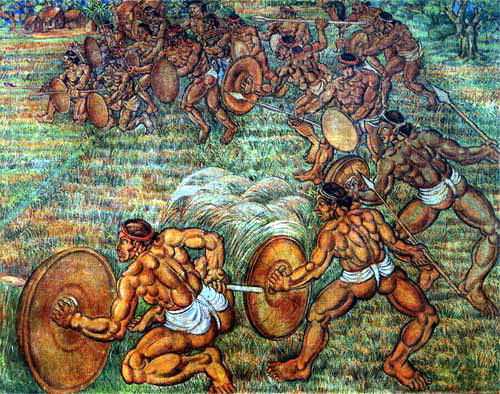 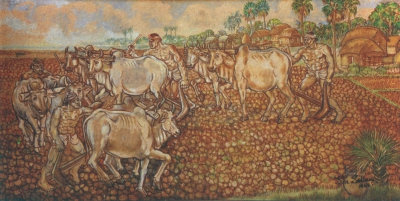 evsjv‡`‡ki wkíKjvq Rqbyj Av‡ew`b Ges Kvgiæj nvmvb †hLv‡b `ywU cÖavb avivi Rb¥ †`b| †mLv‡b myjZv‡bi wPÎKjv GK bZzb ˆewkó¨ wb‡q Dcw¯’Z nq| Gm Gg myjZv‡bi Qwei GKwU ˆewkó¨ evsjvi K…l‡Ki kixi‡K A¯^vfvweKfv‡e †ckxeûj, wekvj I kw³kvjx K‡I †`Lv‡bv| `ye©j †`‡ni Pvlx myjZv‡bi Kv‡Q Amxg kw³i AwaKvix|
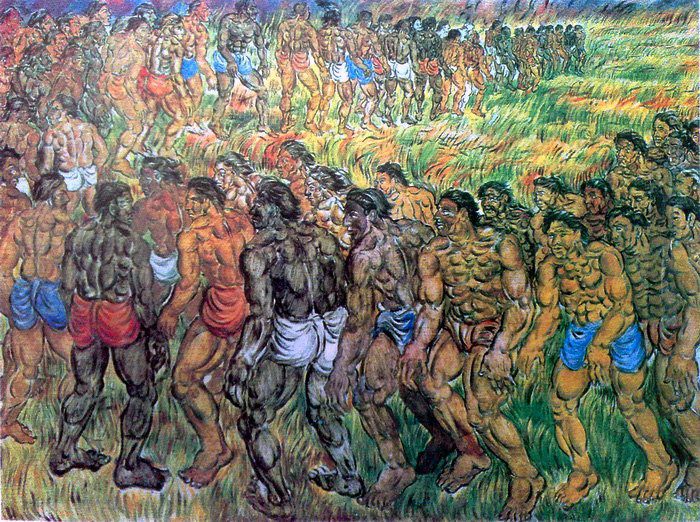 Zvi Qwe‡Z KL‡b K…kKvq †`Lv hvq bv| ïay bi bq bvix‡`i‡KI wZwb ¯^v¯’¨eZx, Kg©V, myVvg‡`n ‰ewk‡ó¨B Dc¯’vcb K‡i‡Qb| Zvui g‡Z GB †ckvi Ic‡iB AvR‡Ki GB mgMÖ mf¨Zv wU‡K Av‡Q|
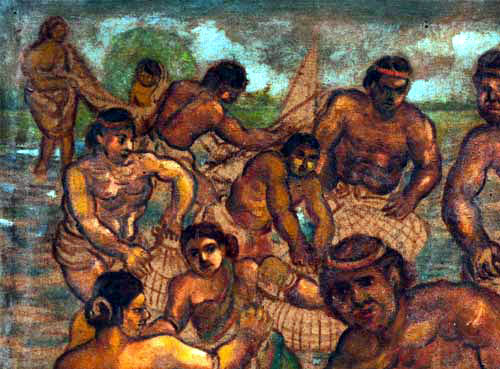 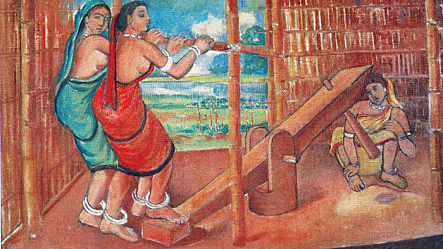 Gm Gg myjZv‡bi welqe¯‘ wfwËK ev¯Íeev`x i‡Oi nvjKv Av¯Íi‡Yi Kv‡R †iLvi e¨envi Zvui Qwei Ab¨Zg ˆewkó¨| DcKiY wnmv‡e wZwb cÖavbZ e¨envi K‡i‡Qb †`kx ¸‡ov is, Mv‡ei AvVv I wZwli †Zj cÖf…wZ| Gqviv wZwb †Zji‡Oi KvRI K‡i‡Qb| myjZv‡bi Kv‡R AvaywbK HwZ‡n¨i ‡P‡q cÖvPxb wkí HwZ‡n¨i Qvc †ewk| myjZv‡bi Kv‡R MÖvgevsjvi  K…wlRxex gvby‡li cÖfve i‡q‡Q| myjZvb WªBs G we‡kl K‡qKwU Xs e¨envi K‡i‡Qb †hgb, myjwjZ Q‡›`I Uvbv eµ †iLvi Mib, KLbI fvOv †iLvi e¨envi Avevi KLbI µmjvBb †÷ªvK| Rji‡Oi †ÿ‡ÎI G RvZxq cÖeYZv Zvi memgq wQj|
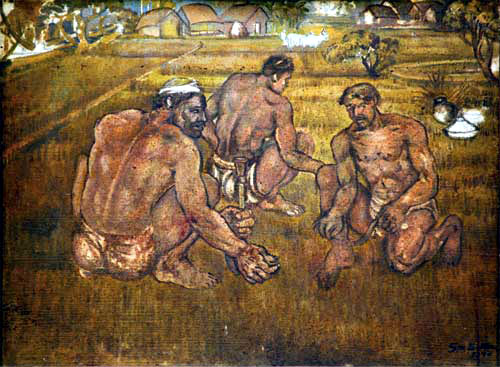 Ae`vb
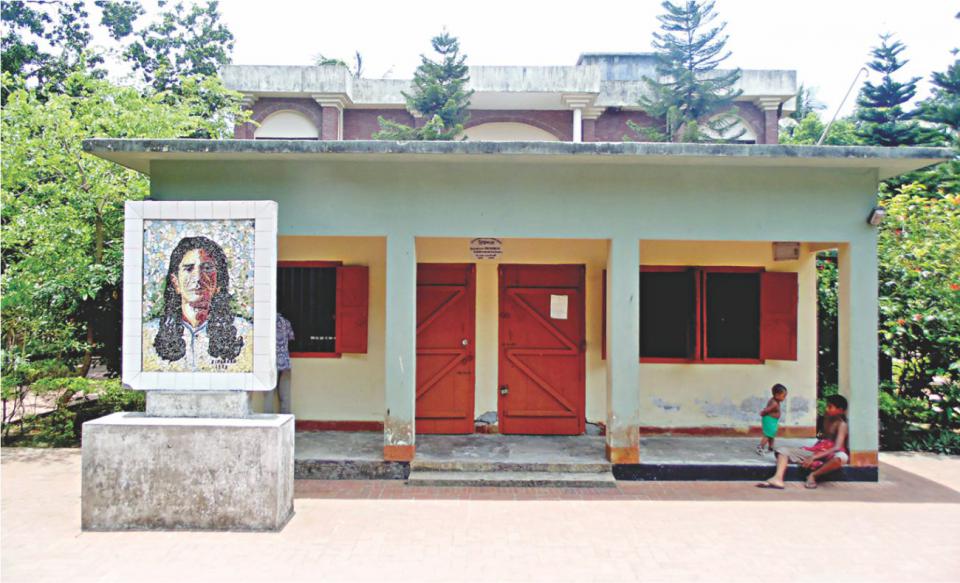 b›`bKvbb cÖvBgvwi ¯‹zj, nvB ¯‹zj, PviyKjv ¯‹zj; KzwoMÖvg dvBb AvU© ¯‹zj; h‡kvi kn‡ii GKv‡Wgx Ae dvBb AvU©m; wkï¯^M© BZ¨vw`|
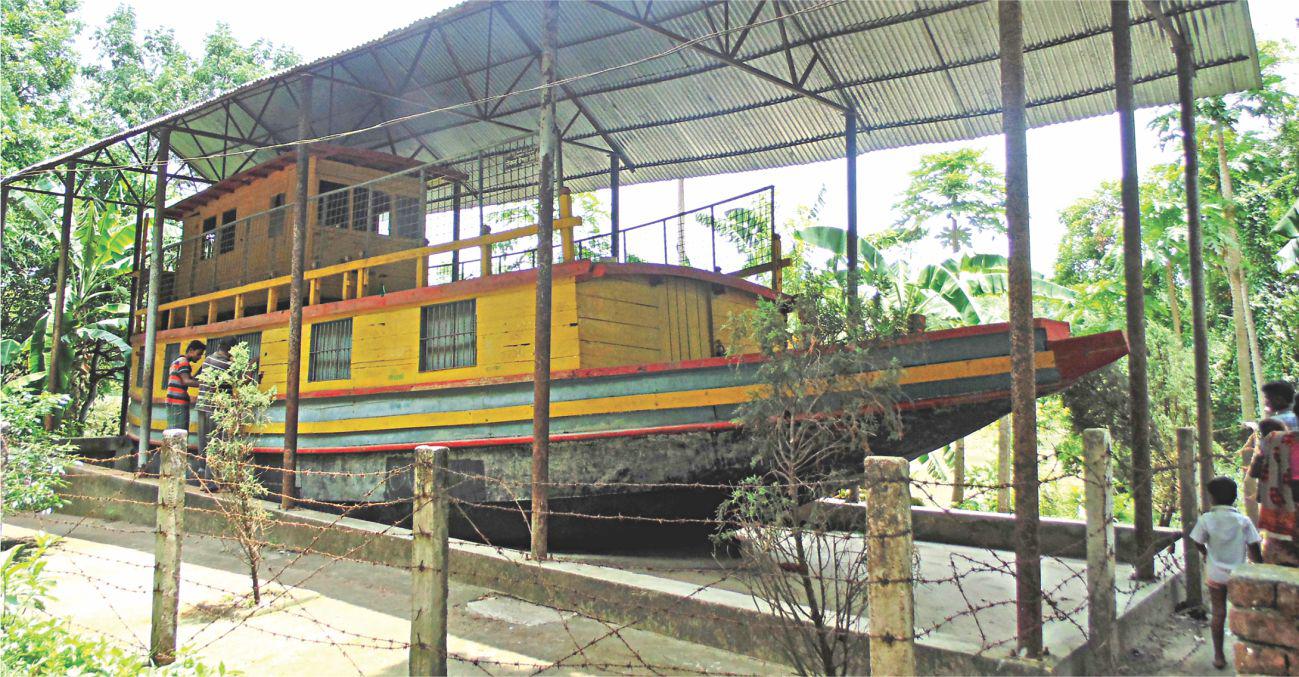 wkï‡`i cÖwZ Zvi AK…wÎg fvjevmv †_‡K ˆZwi K‡iwQ‡jb wkï¯^M©| we‡`ªvnx Kwe KvRx bRiæj Bmjv‡gi Mv‡bi gZ myjZv‡bi A‡bK QweI nvwi‡q †M‡Q| myjZvb eû RvZxq I AvšÍRv©wZK cÖ`k©bx‡Z wePvi‡Ki `vwqZ¡ cvjb K‡i‡Qb| cÖK…wZ I cÖvYx †cÖwgK, wkï‡`i AK…wÎg eÜz wkíx Gm Gg myjZvb 1994 mv‡ji 10 A‡±vei 70 eQi eq‡m h‡kv‡i mw¤§wjZ mvgwiK nvmcvZv‡j B‡šÍKvj K‡ib|
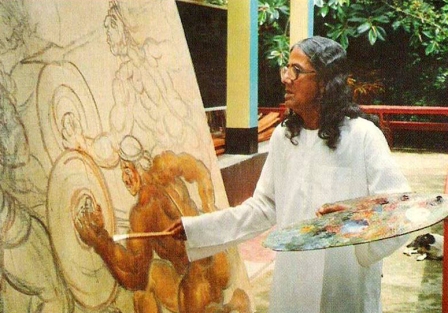